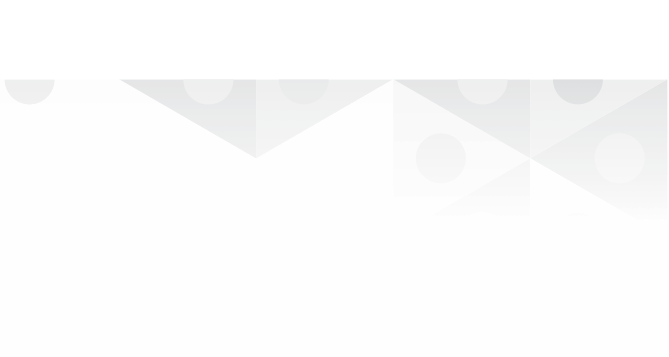 Section 1
Title
Section 3
Section 2
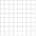 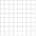 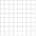 NATIVE R TO H2O COERCION
H2O TO NATIVE R COERCION
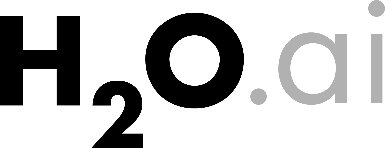 h2o: : CHEAT SHEET
Logistics
Layout Suggestions
Useful Elements
Dataset Operations
DATA IMPORT / EXPORT
Use headers, colors, and/or backgrounds to separate or group together sections.
h2o.downloadCSV: Download a H2O dataset  to a CSV file on local disk.

h2o.exportFile:  Export H2O Data Frame to a file.

h2o.importFile:  Import a file from the local path and parse it.

h2o.parseRaw:  Parse a raw data  file.

h2o.uploadFile:  Upload a file from the local drive and parse it.
CODE
FONTS
Where possible, use code that works when run.
This template uses several fonts: Helvetica Neue, Menlo, Source Sans pro, which you can acquire for free here,  www.fontsquirrel.com/fonts/source-sans-pro, and Font Awesome, which you can acquire here, fortawesome.github.io/Font-Awesome/get-started/
ggplot(mpg, aes(hwy, cty)) +
 geom_point(aes(size = fl)) +
 geom_smooth(method ="lm")
Word balloons
code
can help explain
Create a visual hierarchy. Help users navigate the page with titles, subtitles, and subsubtitles
To use a font awesome icon, copy and paste one from here fortawesome.github.io/Font-Awesome/cheatsheet/. Then set the text font to font awesome.
ICONS
These are just font awesome characters
    
as.h2o: Convert an R object to an H2O object.
SUBSUBTITLE
Fit sections to content. Try several different layouts. 

Use numbers or arrows to link sections if the order/flow is confusing.

Quickly identify content with a package hexsticker (if available)
MOCK TABLES
as.data.frame: Check if an object is a data frame, or coerce it if possible.
KEYNOTE
I make my cheatsheets in Apple Keynote, and not latex or R Markdown, because presentation software makes it much easier to tweak the visual appearance of a document
DATA GENERATION
h2o.createFrame: Create an H2O data  frame, with optional randomization.

h2o.runif: Produce a vector of random uniform numbers.

h2o.interaction: Create interaction terms between categorical features of an H2O Frame.
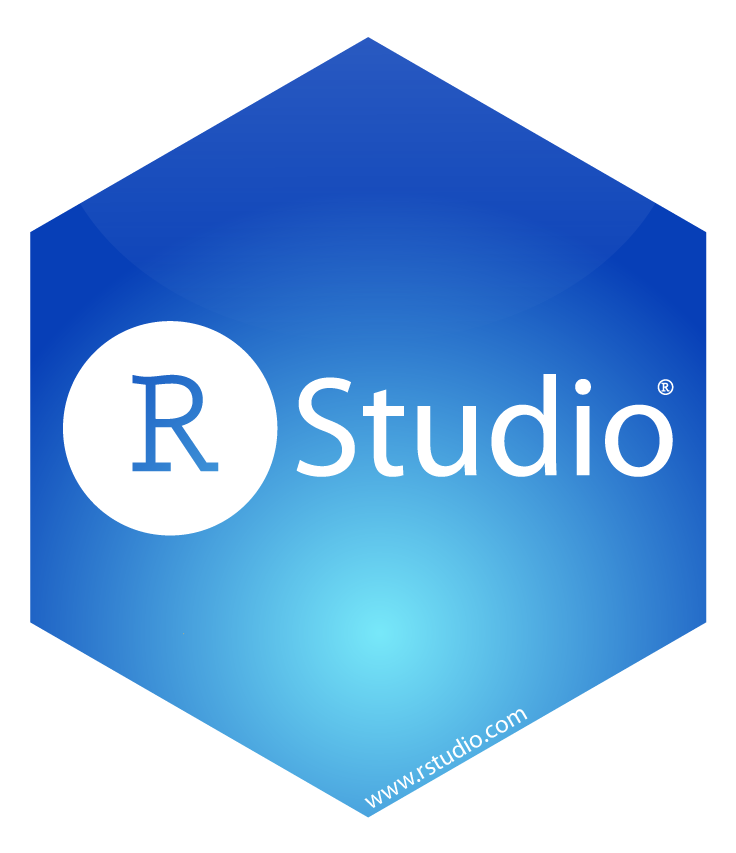 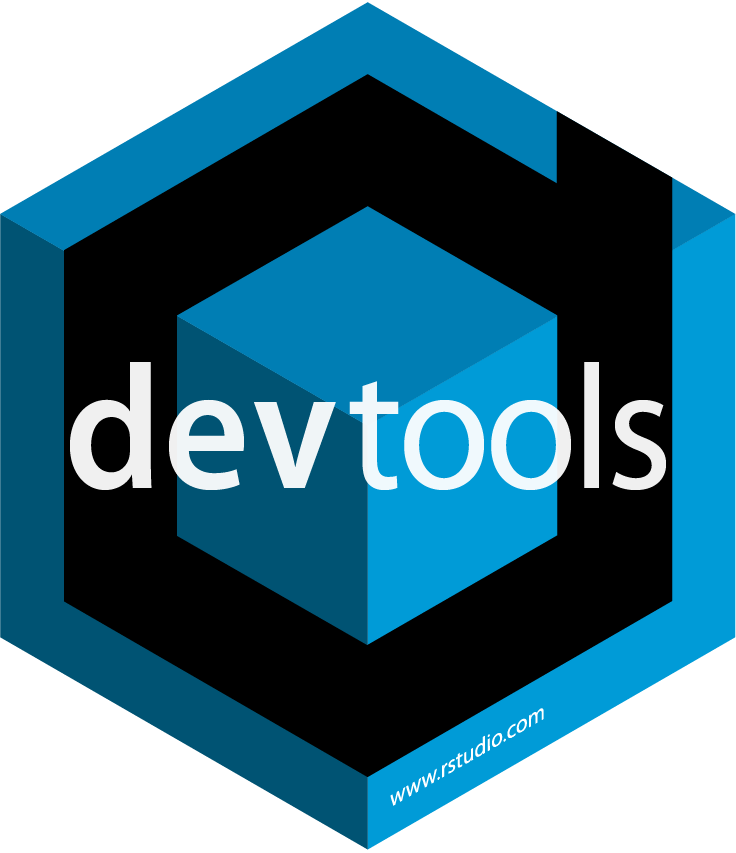 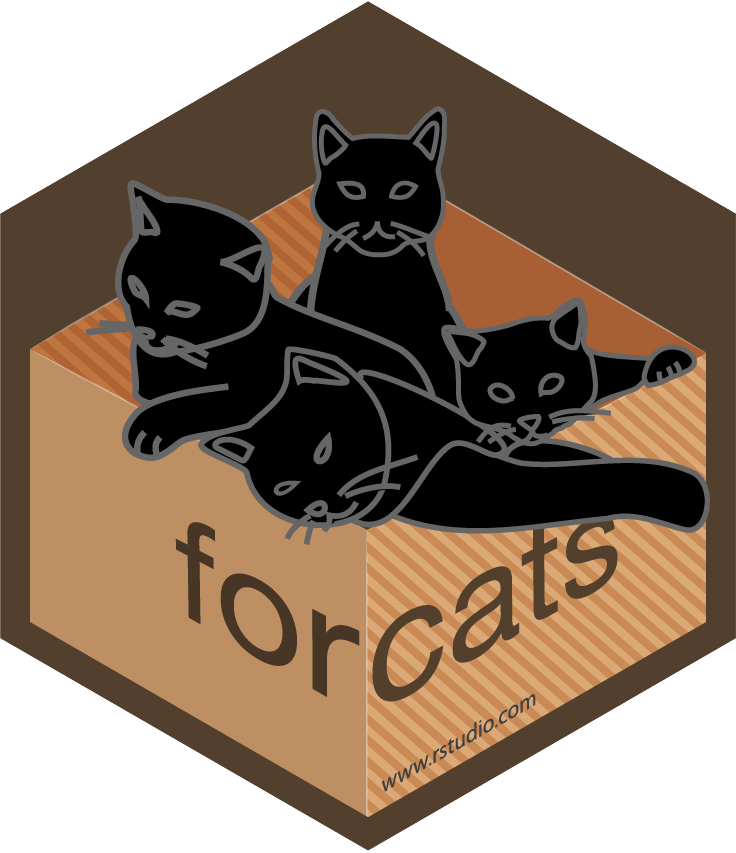 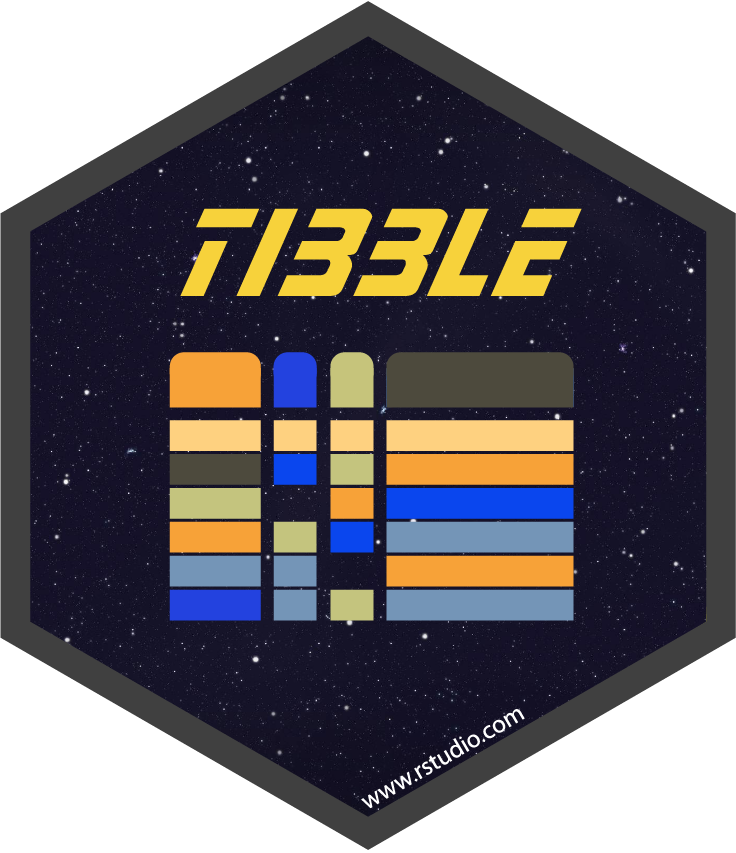 KEYNOTE TIPS
Select multiple elements by holding down shift and then selecting each. Click on a selected element before letting go of shift to unselect it.
To group elements together. Select them all , then click Arrange > Group
To evenly space multiple objects, select them all then Right Click > Align objects or Right Click > Distribute objects
Click on a table, then visit Format >Table > Row and Column Size to make even width rows/columns.
MOCK GRAPHS
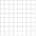 DATA SAMPLING / SPLITTING
Copyright
h2o.splitFrame: Split an existing H2O dataset  according to user-specified ratios.
Each cheatsheet should be licensed under the creative commons license.
To license the sheet as creative commons, put CC'd by <your name> in the small print at the bottom of each page and link it to 
http://creativecommons.org/licenses/by/4.0/
TABLES
MISSING DATA HANDLING
h2o.impute: Impute a column of data  using the mean, median, or mode.

h2o.insertMissingValues: Replaces a user-specified fraction of entries in a H2O dataset  with missing values.
H2O.ai.  •  CC BY SA Juan Telleria •  jtelleriar@gmail.com•  844-448-1212 • your.website.com •  Learn more at webpage or vignette   •  package version  0.5.0 •  Updated: 2017-01
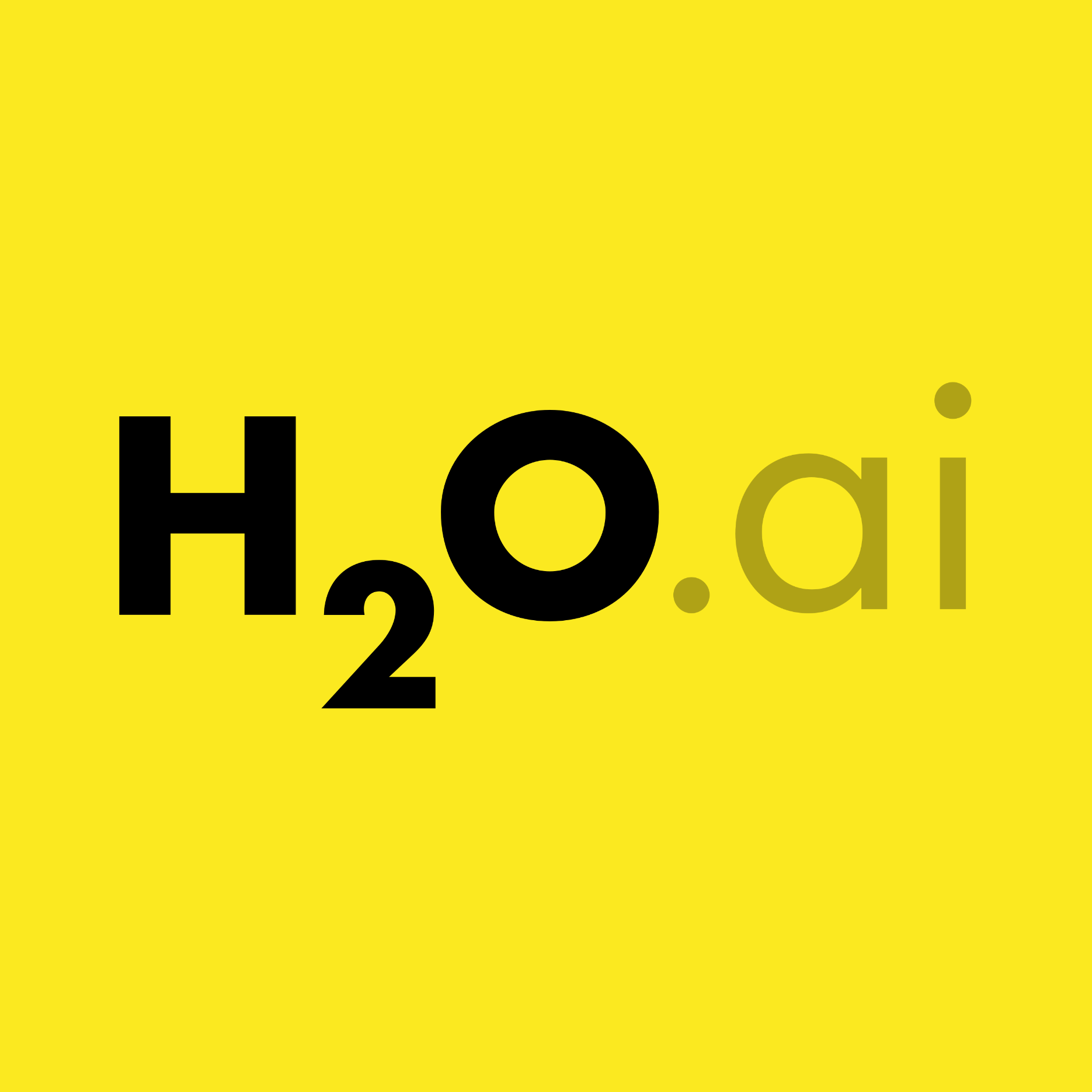 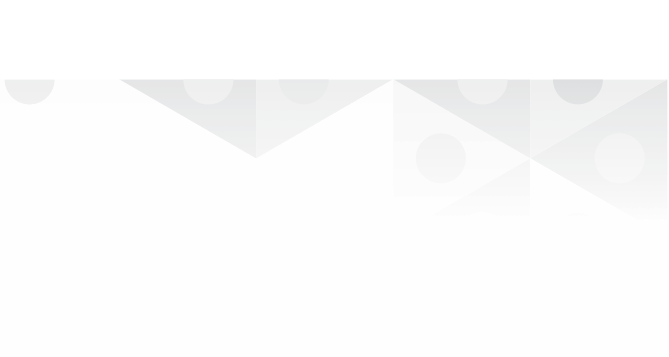 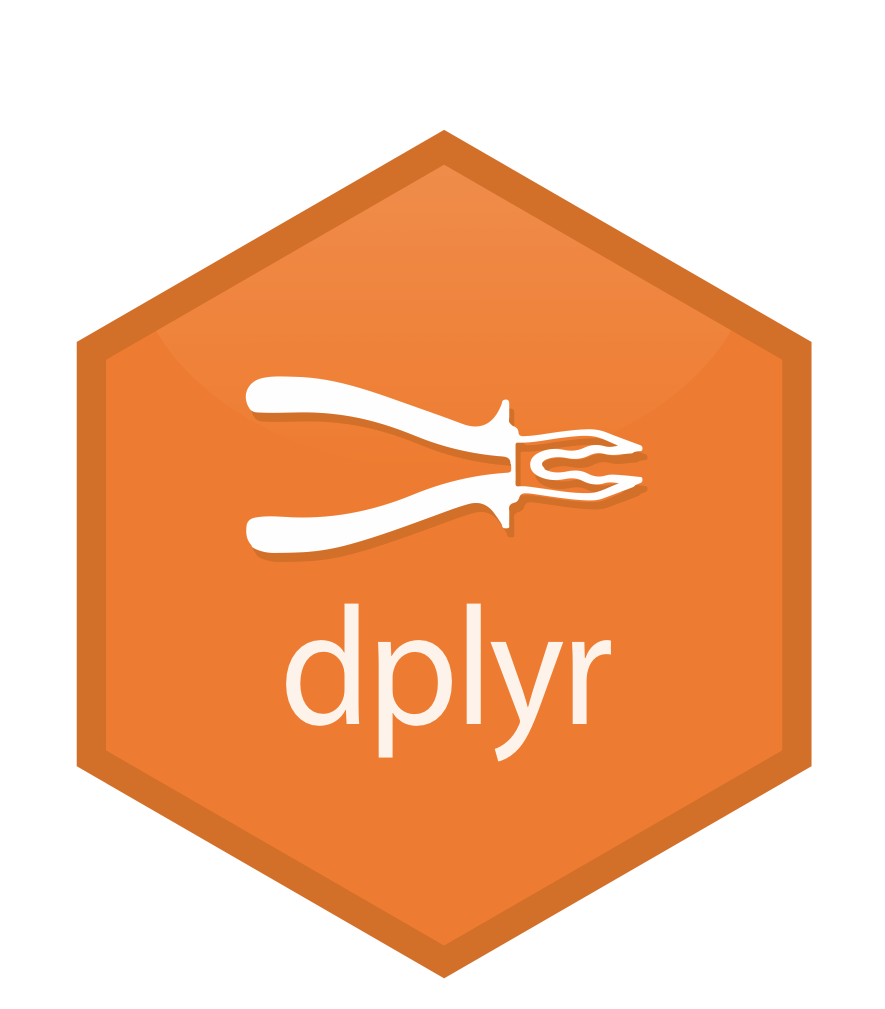 Section 1
Title
Section 3
Section 2
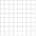 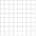 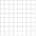 SUBTITLE
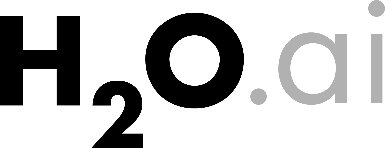 h2o: : CHEAT SHEET
Layout Suggestions
Manipulate Variables
Dataset Operations
Create a visual hierarchy. Help users navigate the page with titles, subtitles, and subsubtitles
Use headers, colors, and/or backgrounds to separate or group together sections.
Quickly identify content with a package hexsticker (if available)

Fit sections to content. Try several different layouts. 

Use numbers or arrows to link sections if the order/flow is confusing.
DATA IMPORT / EXPORT
h2o.downloadCSV: Download a H2O dataset  to a CSV file on local disk.
h2o.exportFile:  Export H2O Data Frame to a file. h2o.importFile:  Import a file from the local path and parse it.
SUBSUBTITLE
Logistics
Useful Elements
FONTS
CODE
Where possible, use code that works when run.
Word balloons
This template uses several fonts: Helvetica Neue, Menlo, Source Sans pro, which you can acquire for free here,  www.fontsquirrel.com/fonts/source-sans-pro, and Font Awesome, which you can acquire here, fortawesome.github.io/Font-Awesome/get-started/
ggplot(mpg, aes(hwy, cty)) +
 geom_point(aes(color = cyl)) +
 geom_smooth(method ="lm")
can help explain 
code
ICONS
To use a font awesome icon, copy and paste one from here fortawesome.github.io/Font-Awesome/cheatsheet/. Then set the text font to font awesome.
    
These are just font awesome characters
MOCK TABLES
KEYNOTE
I make my cheatsheets in Apple Keynote, and not latex or R Markdown, because presentation software makes it much easier to tweak the visual appearance of a document
KEYNOTE TIPS
MOCK GRAPHS
Select multiple elements by holding down shift and then selecting each. Click on a selected element before letting go of shift to unselect it.
To group elements together. Select them all , then click Arrange > Group
To evenly space multiple objects, select them all then Right Click > Align objects or Right Click > Distribute objects
Click on a table, then visit Format >Table > Row and Column Size to make even width rows/columns.
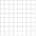 TABLES
YOUR LOGO
(optional)
RStudio® is a trademark of RStudio, Inc.  •  CC BY SA Your Name •  your@email.com  •  844-448-1212 • your.website.com •  Learn more at webpage or vignette   •  package version  0.5.0 •  Updated: 2017-01
36   | Appendix:  Commands
General Data Operations
Subscripting example to pull pieces from data  object.
x[j]  ##   note:  chooses  column J, not row  J
x[i, j] x[[i]] x$name
x[i]  <- value
x[i, j, ...] <- value x[[i]]  <- value
x$i <- value
1
2
3
4
5
6
7
8
Appendix:  Commands   | 37
Subsetting
head, tail:  Return the First or Last Part  of an Object
Concatenation
c:  Combine Values into a Vector or List
h2o.cbind:  Take a sequence of H2O datasets and combine them by column.
Data Attributes
colnames:  Return column names for a parsed H2O data  object.
colnames<-:  Retrieve or set the row or column names of a matrix-like object.
names: Get the name of an object. 
names<-:  Set the name of an object. 
dim:  Retrieve the dimension of an object.
length:  Get the length of vectors (including lists) and factors.
nrow: Return a count of the number of rows in an H2OParsedData  object. ncol:  Return a count of the number of columns in an H2OParsedData object. h2o.anyFactor:  Check if an H2O parsed data  object has any categorical
data  columns.
is.factor:  Check if a given column contains categorical data.
Data Type Coercion
as.factor:  Convert a column from numeric to factor.
as.Date:  Converts a column from factor to date.
Methods from  Group  Generics
Math (H2O)
abs:  Compute the absolute value of x.
sign:  Return a vector with the signs of the corresponding elements of x (the sign of a real number is 1, 0, or -1 if the number is positive, zero, or negative, respectively).
38   | Appendix:  Commands
sqrt:  Computes the principal square root of x, √x.
ceiling:  Take a single numeric argument x and return a numeric vector
containing the smallest integers not less than the corresponding elements of x.
floor:  Take a single numeric argument x and return a numeric vector containing the largest integers not greater than the corresponding elements of x.
trunc:  Take a single numeric argument x and return a numeric vector containing the integers formed by truncating  the values in x toward 0.
log:  Compute logarithms (by default, natural logarithms).
exp:  Compute the exponential function.
Math (generic)
cummax:  Display a vector of the cumulative maxima of the elements of the argument.
cummin:  Display a vector of the cumulative minima of the elements of the argument.
cumprod: Display a vector of the cumulative products of the elements of the argument.
cumsum:  Display a vector of the cumulative sums of the elements of the argument.
log10:  Compute common (i.e., base 10) logarithms
log2:  Compute binary (i.e., base 2) logarithms.
log1p:  Compute log(1+x)  accurately also for |x|<< 1.
acos:  Compute the trigonometric arc-cosine. 
acosh:  Compute the hyperbolic arc-cosine. 
asin:  Compute the trigonometric arc-sine. 
asinh:  Compute the hyperbolic arc-sine. 
atan:  Compute the trigonometric arc-tangent. 
atanh:  Compute the hyperbolic arc-tangent.
expm1:  Compute exp(x) - 1 accurately also for |x|<< 1.
cos:  Compute the trigonometric cosine.
Appendix:  Commands   | 39
cosh:  Compute the hyperbolic cosine.
cospi:  Compute the trigonometric two-argument arc-cosine.
sin:  Compute the trigonometric sine.
sinh:  Compute the hyperbolic sine.
sinpi:  Compute the trigonometric two-argument arc-sine.
tan:  Compute the trigonometric tangent.
tanh:  Compute the hyperbolic tangent.
tanpi:  Compute the trigonometric two-argument arc-tangent.
gamma: Display the gamma function γx
lgamma: Display the natural logarithm of the absolute value of the gamma function.
digamma: Display the first derivative of the logarithm of the gamma function.
trigamma:  Display the second derivative of the logarithm of the gamma function.
Math2 (H2O)
round:  Round the values to the specified number of decimal places. The default is 0.
signif:  Round the values to the specified number of significant digits.
Summary (H2O)
max:  Display the maximum of all the input arguments.
min:  Display the minimum of all the input arguments.
range:  Display a vector containing the minimum and maximum of all the given arguments.
sum:  Calculate the sum of all the values present in its arguments.
Summary (generic)
prod:  Display the product of all values present in its arguments.
any:  Given a set of logical vectors, determine if at least one of the values is true.
all:  Given a set of logical vectors, determine if all of the values are true.
40   | Appendix:  Commands
Other Aggregations
Non-Group Generic Summaries
mean:  Generic function for the (trimmed) arithmetic mean.
sd:  Calculate the standard  deviation of a column of continuous real valued data.
var:  Compute the variance of x.
summary: Produce result summaries of the results of various model fitting functions.
quantile:  Obtain and display quantiles for H2O parsed data.
Row / Column Aggregation
apply:  Apply a function over an H2O parsed data  object (an array).
Group By Aggregation
h2o.group by:  Apply an aggregate function to each group of an H2O
dataset.
Tabulation
h2o.table:  Use the cross-classifying factors to build a table of counts at each combination of factor levels.
Data Munging
General Column Manipulations
is.na:  Display missing elements.
Element Index Selection
h2o.which:  Display the row numbers for which the condition is true.
Conditional Element Value Selection
h2o.ifelse:  Apply conditional statements  to numeric vectors in H2O
parsed data objects.
Numeric Column Manipulations
Appendix:  Commands   | 41
h2o.cut:  Convert H2O Numeric Data to Factor.
Character Column Manipulations
h2o.strsplit:  Splits the given factor column on the input split. 
h2o.tolower:  Change the elements of a character vector to lower case. 
h2o.toupper:  Change the elements of a character vector to lower case. 
h2o.trim:  Remove leading and trailing white space.
h2o.gsub:  Match a pattern  & replace all instances of the matched pattern with the replacement string globally.
h2o.sub:  Match a pattern  & replace the first instance of the matched pattern  with the replacement string.
Factor Level Manipulations
h2o.levels:  Display a list of the unique values found in a column of categorical data.
Date Manipulations
h2o.month:  Convert the entries of a H2OParsedData  object from milliseconds to months (on a 0 to 11 scale).
h2o.year:  Convert the entries of a H2OParsedData object from milliseconds to years, indexed starting from 1900.
Matrix Operations
%∗%:  Multiply two matrices, if they are conformable. t:  Given a matrix or data.frame  x, t returns the transpose of x.
Data Modeling
Model Training: Supervised Learning
h2o.deeplearning:  Perform Deep Learning neural networks on an
H2OParsedData  object.
h2o.gbm: Build gradient boosted classification trees and gradient boosted regression trees on a parsed dataset.
h2o.glm:  Fit a generalized linear model, specified by a response variable, a set of predictors, and a description of the error distribution.
42   | Appendix:  Commands
h2o.naiveBayes:  Build gradient boosted classification trees and gradient
boosted regression trees on a parsed dataset.
h2o.prcomp:  Perform principal components analysis on the given dataset. h2o.randomForest:  Perform random forest classification on a dataset. h2o.xgboost:  Build an extreme gradient boosted model.
Model Training: Unsupervised Learning
h2o.anomaly:  Detect anomalies in a H2O dataset  using a H2O deep learning model with auto-encoding.
h2o.deepfeatures:  Extract the non-linear features from a H2O dataset using a H2O deep learning model.
h2o.kmeans:  Perform k-means clustering on a dataset.
Grid Search
h2o.grid:  Efficient method to build multiple models with different hyperparameters.
Model Scoring
h2o.predict:  Obtain predictions from various fitted H2O model objects.
Model Metrics
ho2.model metrics:  Given predicted values (target  for regression, class-1
probabilities, or binomial or per-class probabilities for multinomial), compute a
model metrics object.
Classification Model Helpers
h2o.accuracy:  Get the between cluster sum of squares. h2o.auc:  Retrieve the AUC (area under ROC curve). h2o.confusionMatrix:  Display prediction errors for classification data
from a column of predicted responses and a column of actual (reference)
responses in H2O.
h2o.hit ratio table:  Retrieve the Hit Ratios.  If train, valid, and
xval parameters are FALSE (default),  then the training Hit Ratios value is
returned.  If more than one parameter  is set to TRUE, then a named list
Appendix:  Commands   | 43
of Hit Ratio tables are returned, where the names are train, valid, or
xval.
h2o.performance:  Evaluate the predictive performance of a model via various measures.
Regression Model Helper
h2o.mse:  Display the mean squared error calculated from a column of predicted responses and a column of actual (reference) responses in H2O.
Clustering Model Helper
h2o.betweenss:  Get the between cluster sum of squares.
h2o.centers:  Retrieve the Model Centers.
H2O  Cluster Operations
H2O Key Value Store Access
h2o.assign:  Assign H2O hex.keys to objects in their R environment. 
h2o.getFrame:  Get a reference to an existing H2O dataset. 
h2o.getModel:  Get a reference to an existing H2O model.
h2o.ls:   Display a list of object keys in the running instance of H2O.
h2o.rm:  Remove H2O objects from the server where the instance of H2O is running, but does not remove it from the R environment.
H2O Object Serialization
h2o.loadModel:  Load an H2OModel object from disk.
h2o.saveModel:  Save an H2OModel object to disk to be loaded back into
H2O using h2o.loadModel.
H2O Cluster Connection
h2o.init  (nthreads =  -1):  Connect to a running H2O instance using all CPUs on the host and check the local H2O R package is the correct version.
h2o.shutdown:  Shut down the specified H2O instance.  All data  on the server will be lost!
H2O Load Balancing
44   | Appendix:  Commands
h2o.rebalance:  Rebalance (repartition) an existing H2O dataset into given
number of chunks (per Vec), for load-balancing across multiple threads or nodes.
H2O Cluster Information
h2o.clusterInfo:  Display the name, version, uptime, total nodes, total memory, total cores and health of a cluster running H2O.
h2o.clusterStatus:  Retrieve information on the status  of the cluster running H2O.
H2O Logging
h2o.clearLog:  Clear all H2O R command and error response logs from the local disk.
h2o.downloadAllLogs:  Download all H2O log files to the local disk.
h2o.logAndEcho:  Write a message to the H2O Java log file and echo it back.
h2o.openLog:  Open existing logs of H2O R POST commands and error responses on the local disk.
h2o.getLogPath:  Get the file path for the H2O R command and error response logs.
h2o.startLogging:  Begin logging H2O R POST commands and error responses.
h2o.stopLogging:  Stop logging H2O R POST commands and error responses.
H2O String Manipulation
h2o.gsub:  String global substitution  (all occurrences).
h2o.strsplit:  String Split.
h2o.sub:  String substitution  (first occurrence). h2o.tolower:  Convert characters to lower case. h2o.toupper:  Convert characters to upper case. h2o.trim:  Trim spaces.